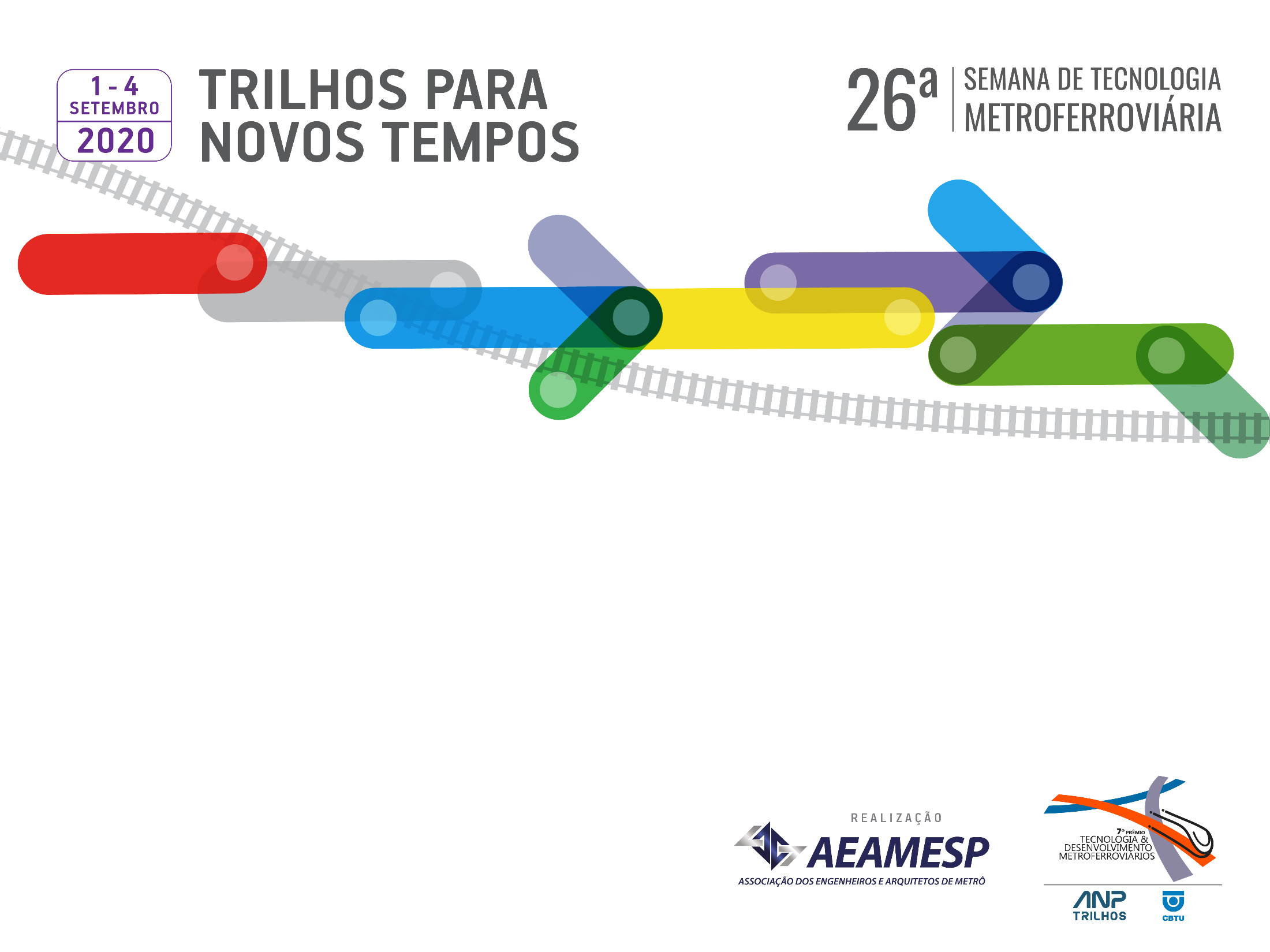 PROJETO MODULAR VSE EM BIM
GERSON LUIZ MARTINES
RICARDO LUIZ LEONARDO LEITE
HUGO CÁSSIO ROCHA
ATRASO NA INDUSTRIA DA CONSTRUÇÃO
Setor com investimentos de US $ 10 trilhões /ano;
Crescimento global de produtividade de 1%/ano nas duas últimas décadas contra 2,8% da economia geral e 3,6% da industria.
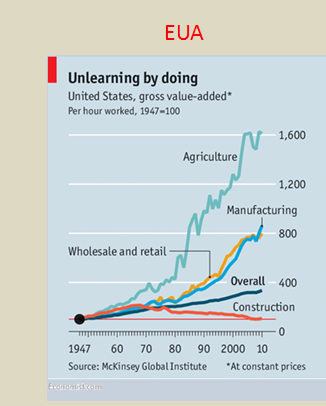 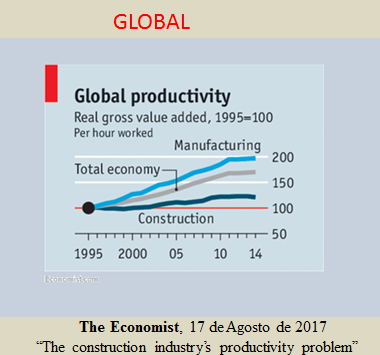 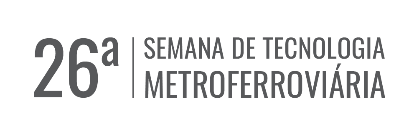 ATRASO NA INDUSTRIA DA CONSTRUÇÃO
A baixa produtividade - Construção é uma das indústrias mais fragmentadas do mundo, as estruturas contratantes que regem os projetos estão repletas de alocação de risco incompatível e os proprietários e compradores, que muitas vezes são inexperientes, devem navegar em um mercado desafiador e obscuro. Os resultados são falhas operacionais nas empresas, incluindo projeto deficiente com padronização limitada; tempo insuficiente no planejamento e na implementação do último pensamento sobre gerenciamento e execução de projetos; e uma força de trabalho pouco qualificada. Além disso, o setor de construção é altamente volátil e tem margens de lucro do quartil inferior em comparação com outros setores, restringindo investimentos na tecnologia e digitalização que ajudariam a aumentar a produtividade.
Difundir tecnologia digital, novos materiais e automação avançada. As empresas podem começar tornando a modelagem de informações de construção 3D (BIM) universal dentro da empresa, ao lado do uso de ferramentas de colaboração digital, drones e veículos aéreos não tripulados para digitalização, monitoramento e mapeamento.
Fonte : McKinsey Global Institute - Reinventing construction: A route to higher productivity- FEBRUARY 2017
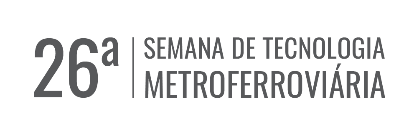 PROJETO MODULAR
AUMENTO DA QUALIDADE E PRODUTIVIDADE
BIM & PADRÃO
EXPERTISE
APRENDIZADO
Informação
Treinamento
NOVA FORMA DE CONTRATAR
NOVA FORMA DE PROJETAR
NOVA FORMA DE APROVAR
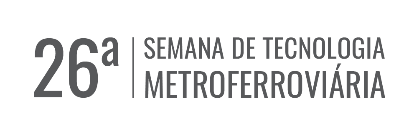 MUDANÇA DE PARADIGMA
para
PROJETOS PARA DEMANDA
PROJETOS SOB DEMANDA
PROJETOS PADRÕES
para
PROJETOS PERSONALIZADOS
MODULARES
CUSTOMIZÁVEIS
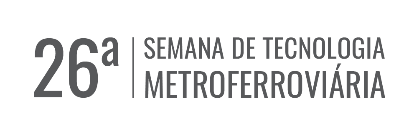 PADRONIZAÇÃO DAS UNIDADES CONSTRUTIVAS
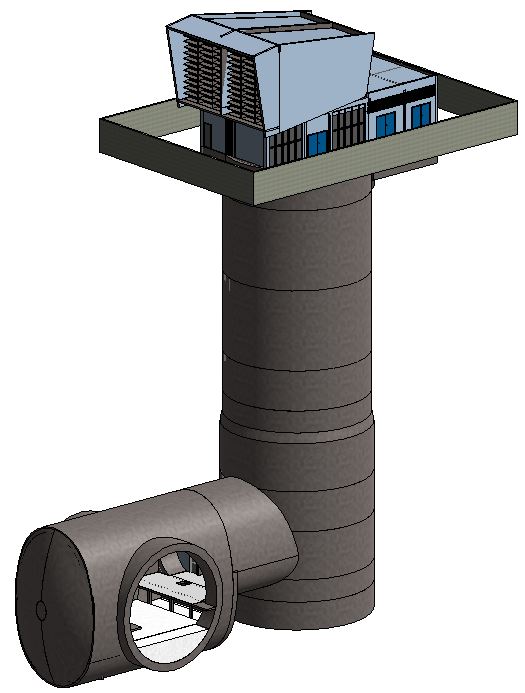 A padronização abrange todas as  unidades construtivas como estações, salas técnicas, vias e pátios.
Os padrões terão impacto positivo na  qualidade e produtividade na elaboração dos projetos, na qualidade das obras e nos custos e prazos.
Modelagem 3D da VSE (Ventilação e Saída de Emergência)
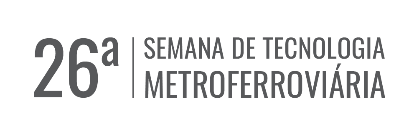 CONCEITO PADRÃO DAS ESTAÇÕES EM TÚNEIS
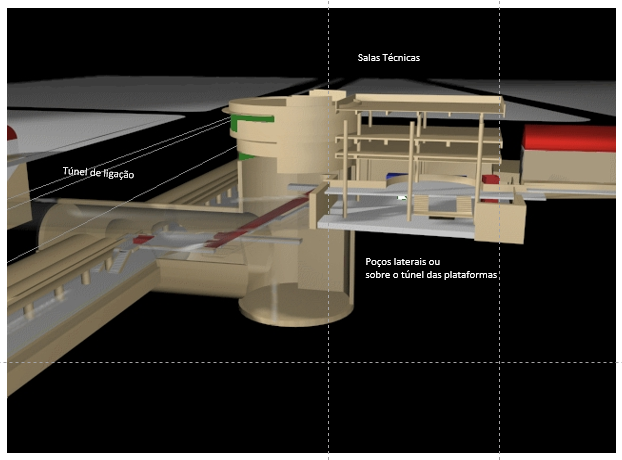 Salas Técnicas
Túnel de Ligação
Túnel das plataformas
Poços laterais ou sobre o túnel das plataformas
Nos anos 1990 as estações foram concebidas com plataformas em túneis convencionais e acessos em poços circulares
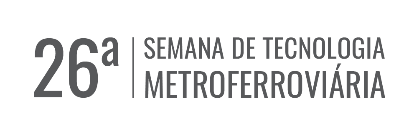 ELEMENTOS ESTRUTURAIS
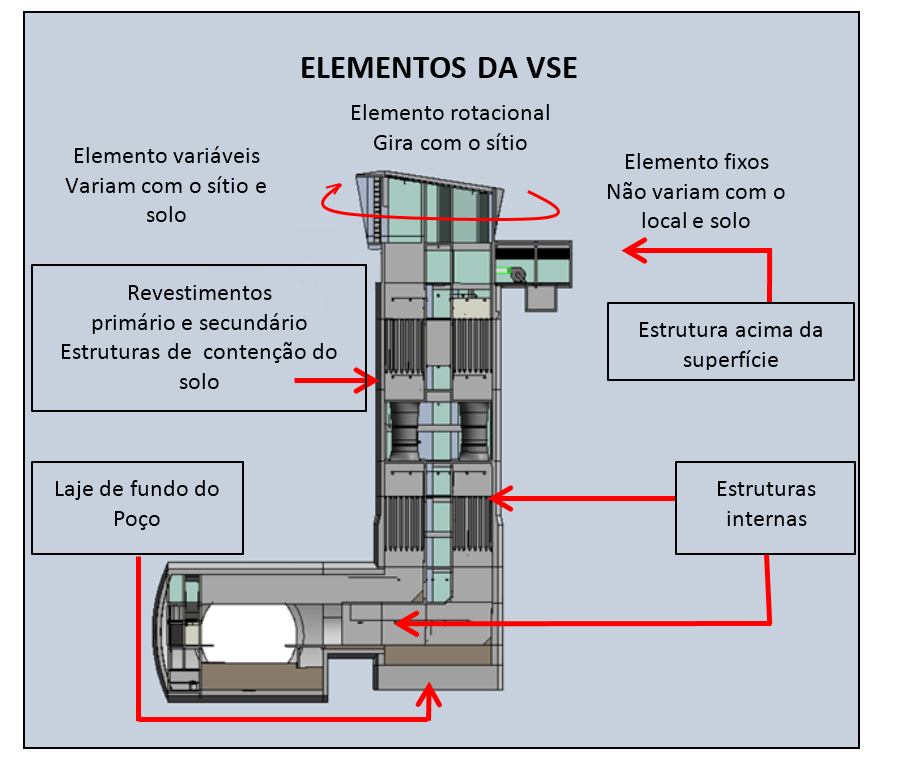 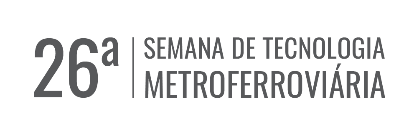 ELEMENTOS DE CONDICIONAMENTO DO MACIÇO
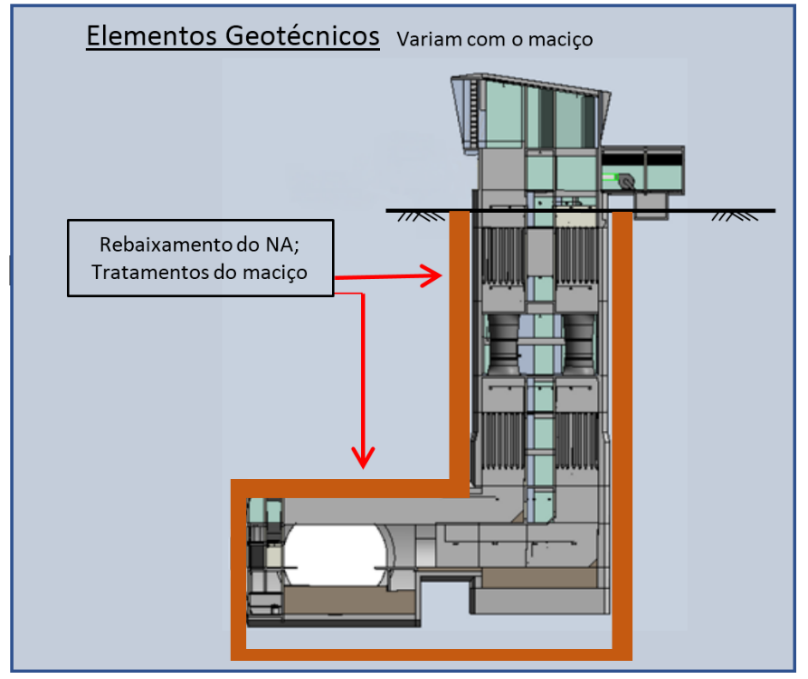 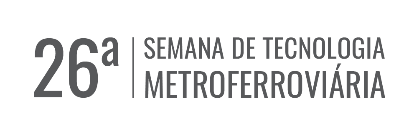 TIPOLOGIAS DAS VSEs
Tipo de túnel
Posição do Poço
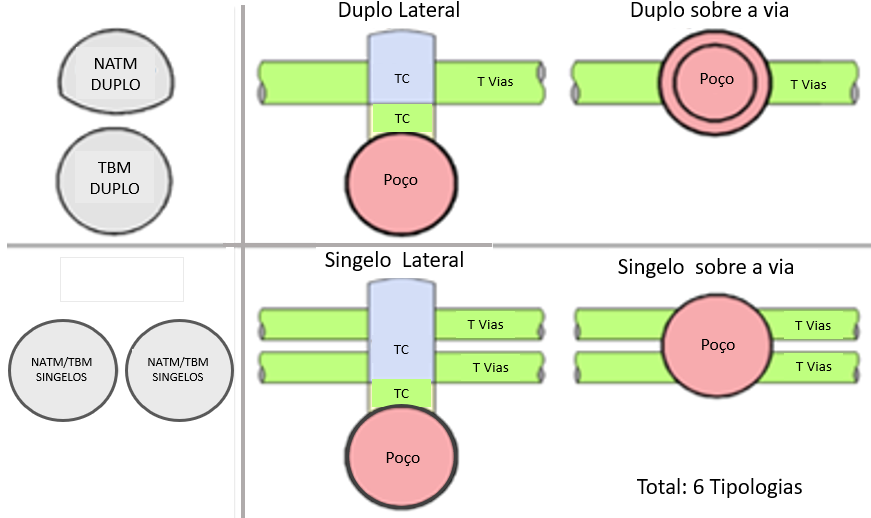 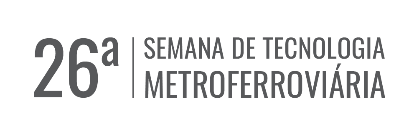 TIPOLOGIAS DAS VSEs
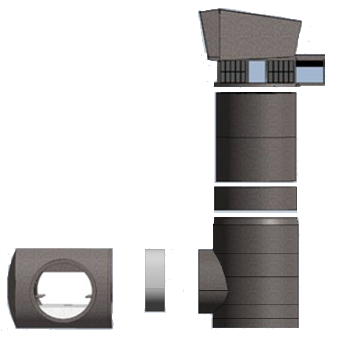 Tipologia 1
SV – Saída de Ventilação
SE - Superfície
Poço lateral ao túnel das vias
Túnel de Conexão
P3* – Poço Ventilador e atenuador de   ruídos
* composto por 3 blocos com incremento de altura para ajuste
TC
P2 – Bloco de escadas e ajuste de altura
Túnel de Ligação (ajuste da extensão)
P1 – bloco de emboque do túnel e atenuador de ruídos
Túnel de vias
TL
SV – Saída de Ventilação
SE - Superfície
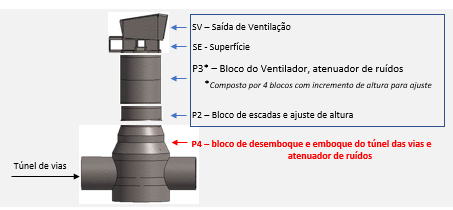 Tipologia 2
P3* – Poço Ventilador e atenuador de   ruídos
* composto por 3 blocos com incremento de altura para ajuste
Poço sobre o túnel das vias
P2 – Bloco de escadas e ajuste de altura
P4 – bloco de desemboque e emboque do túnel das                    vias e atenuador de ruídos
Túnel das vias
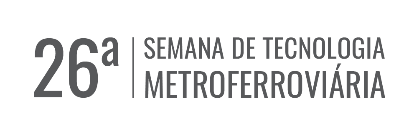 MÓDULOS
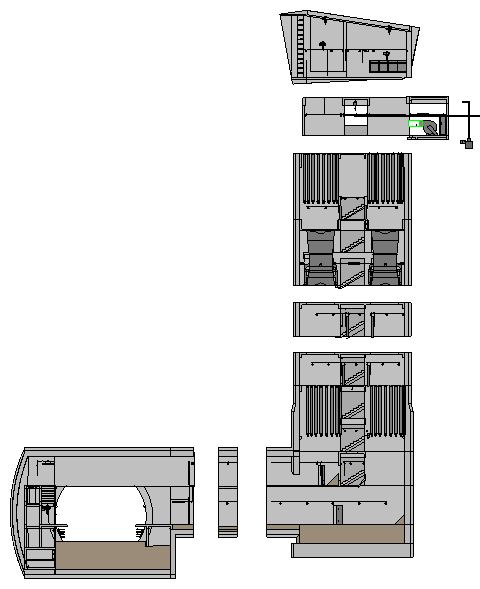 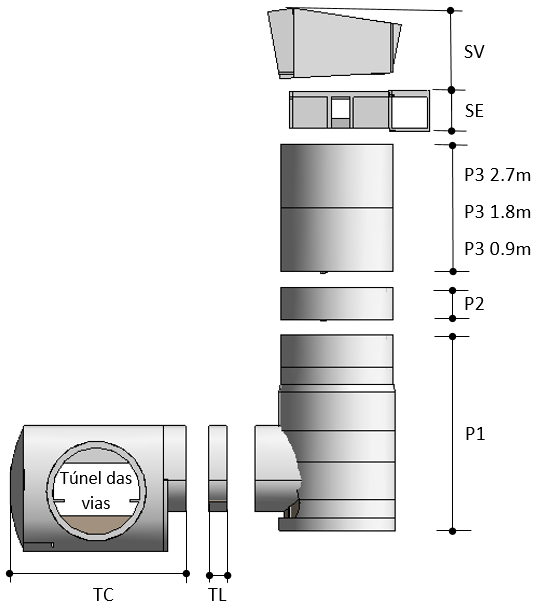 Saída da Ventilação
Saída de Emergência
Profundidade mínima de 34m
Ventiladores, atenuadores de ruídos e ajuste fino
Bloco de ajuste de altura
Atenuadores de ruídos
Túnel de Ligação
(ajuste)
Túnel de Conexão com túnel das vias
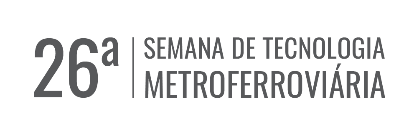 RESULTADOS ESPERADOS
Adoção de solução única para todas as frentes de elaboração de projetos, de construção civil e de instalação de sistemas;
Menores riscos de mudanças de projeto;
Maior agilidade da análise e aprovação de projeto;
Minimização de retrabalho de projeto;
Impacto positivo na qualidade das obras e nas instalações de sistemas e na produtividade
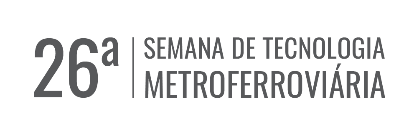 DETERMINAÇÃO DE PADRÕES DO POÇO
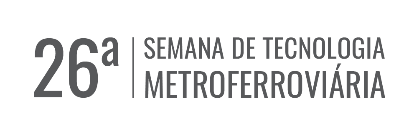 ESCAVAÇÃO DO POÇO
PARÂMETROS PARA DIMENSIONAMENTO DO REVESTIMENTO PRIMÁRIO
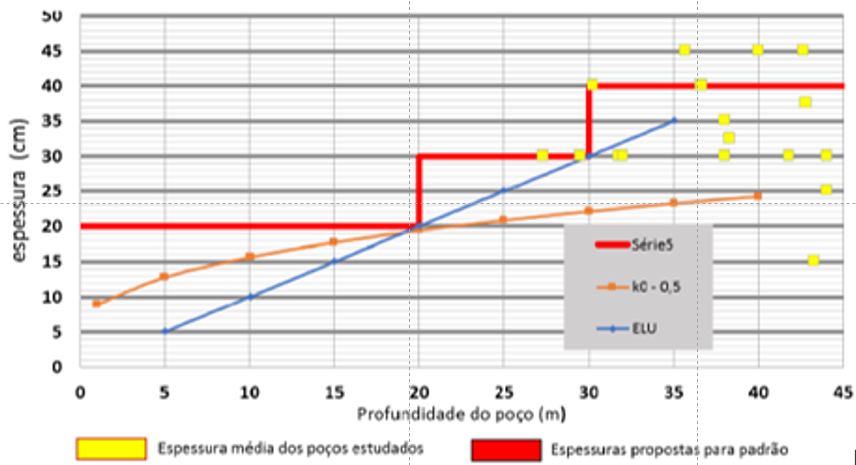 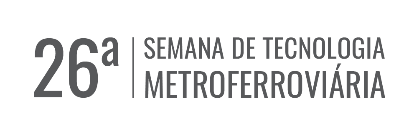 ESCAVAÇÃO DO POÇO
PARÂMETROS PARA DIMENSIONAMENTO DO REVESTIMENTO SECUNDÁRIO
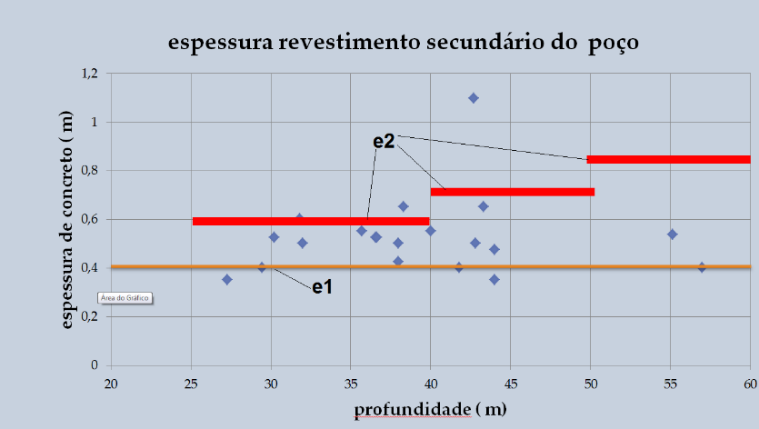 1,2
1,0
0,8
0,6
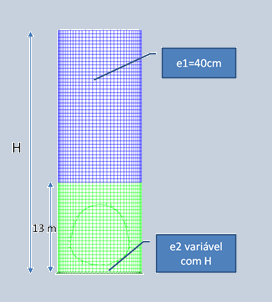 Espessura de concreto (m)
0,4
e1
0,2
45
25
40
30
35
60
20
50
55
Profundidade
H
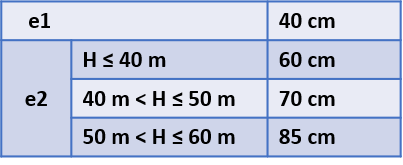 e2
Espessura da base de dados
Espessuras calculadas
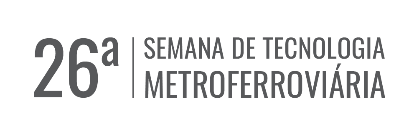 VÍDEO DA MONTAGEM
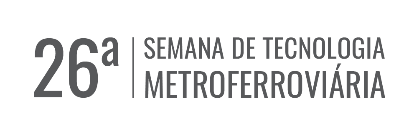 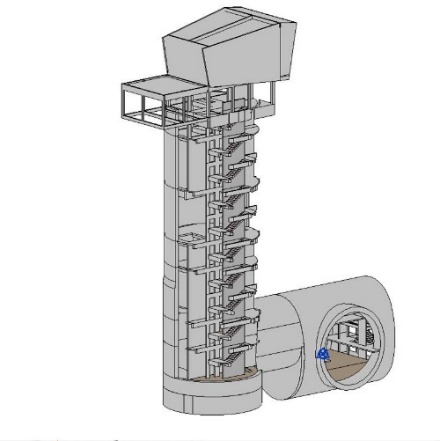 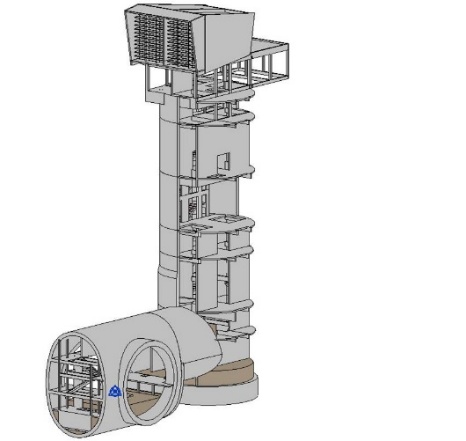 MODELO 3D
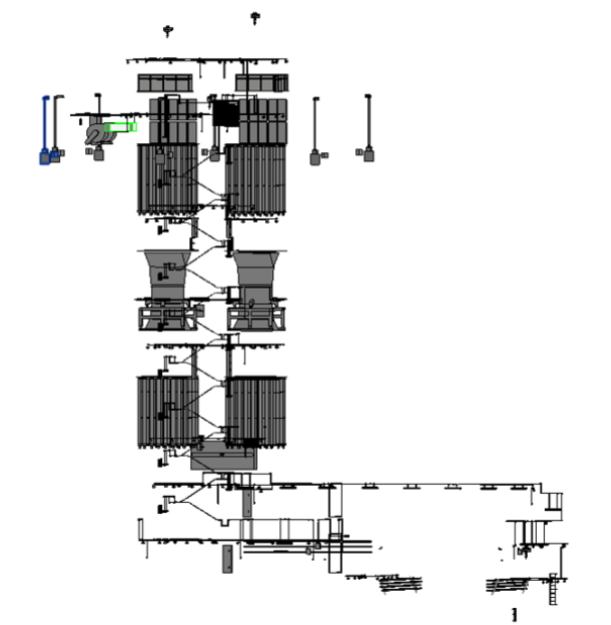 SISTEMAS
CIVIL
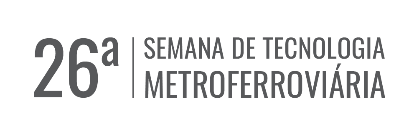 MODELO 3D
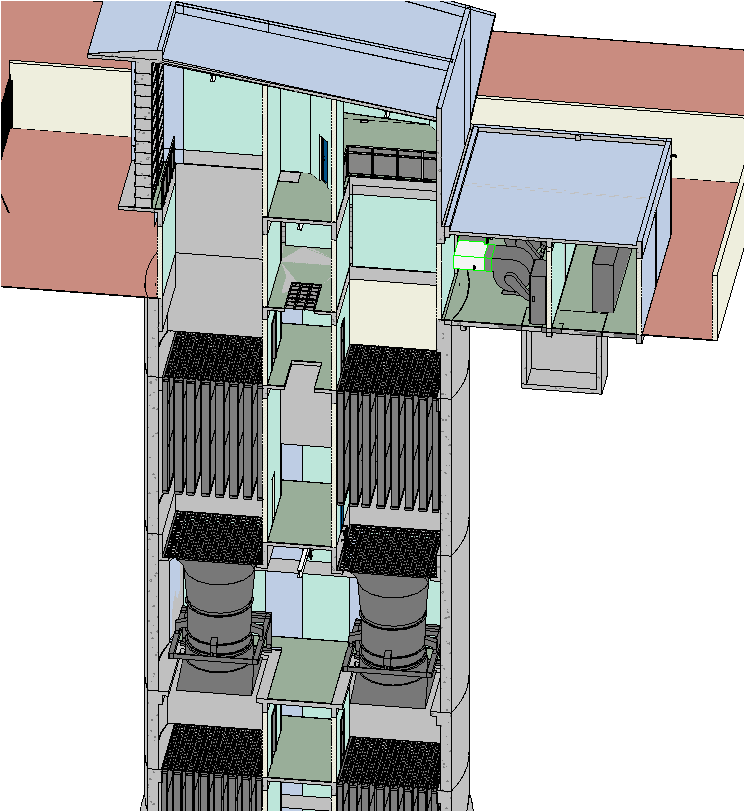 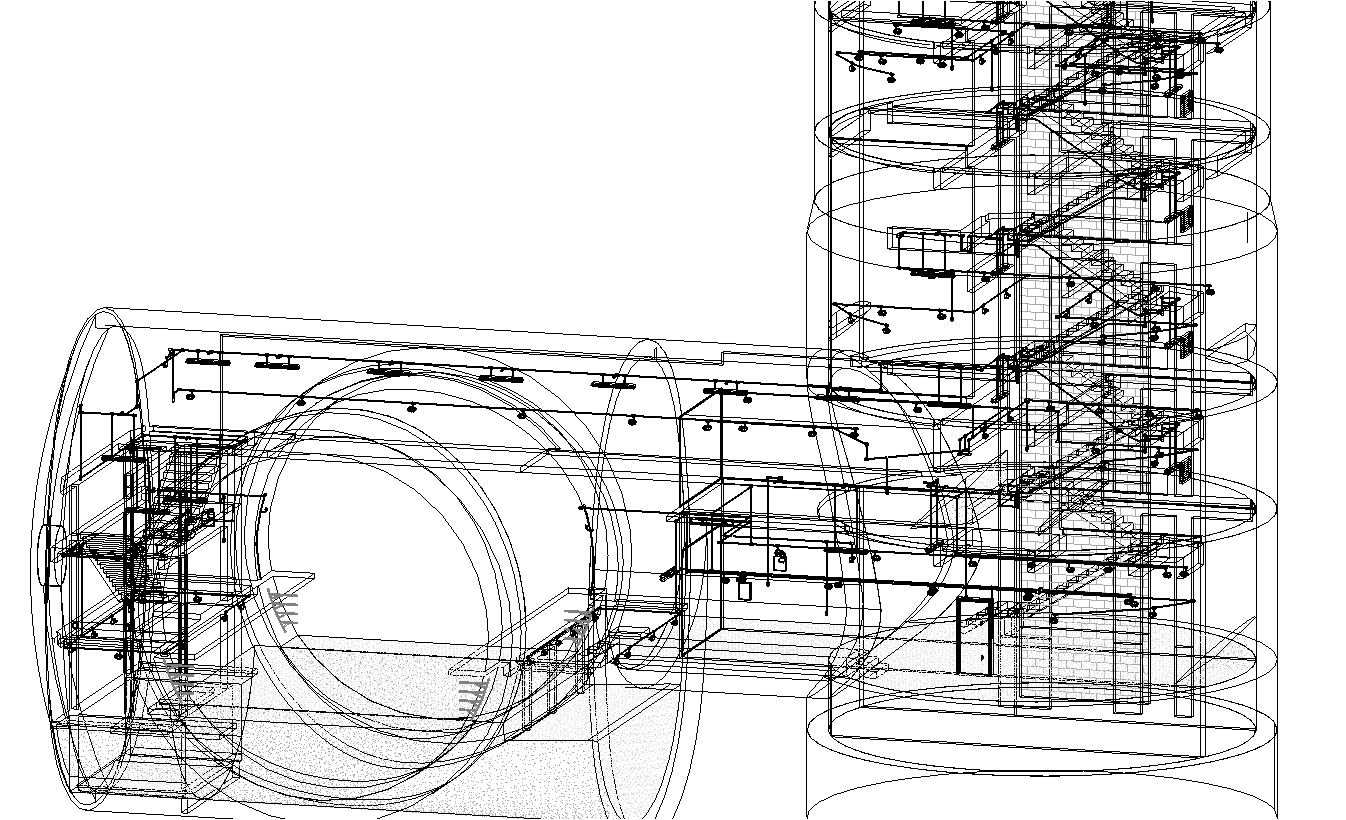 Luminária Tipo B
     modelo 1.1
Luminária 2 lâmpadas
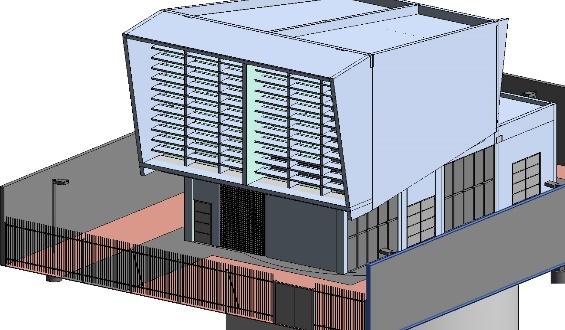 Atenuador de
ruídos
Ventilador 
centrífugo
EH 62
Porta
Grade Modular
de piso
EH 73
Porta (aço).
Ventilador Axial
Eletroduto de PVC rígido
EB 15
Verniz
EA 09
elementos vazados
EE 326
Gradil de aço
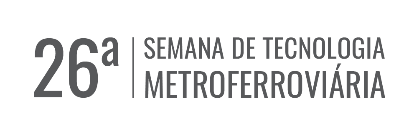 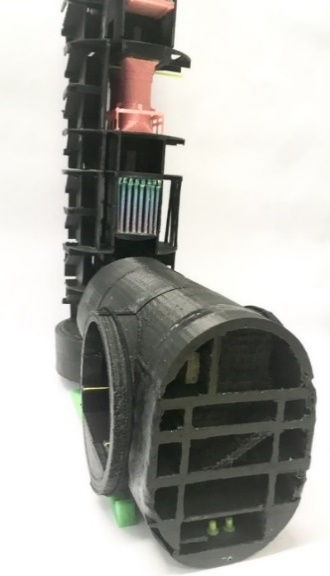 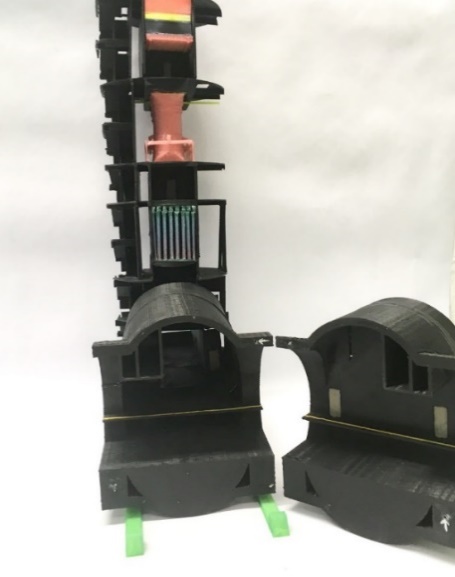 IMPRESSÃO 3D DA VSE
Poço sem o revestimento de contenção do solo
Túnel de conexão com o revestimento de contenção do solo
Canal de circulação de pessoas
Escada de saída
 de emergência
Bombas de recalque
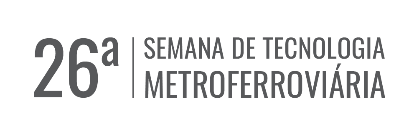 IMPRESSÃO 3D DA VSE
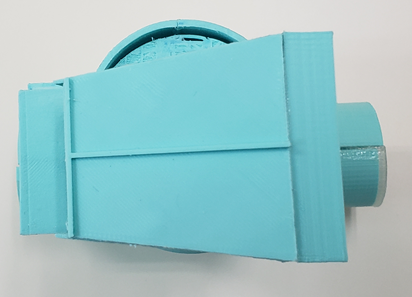 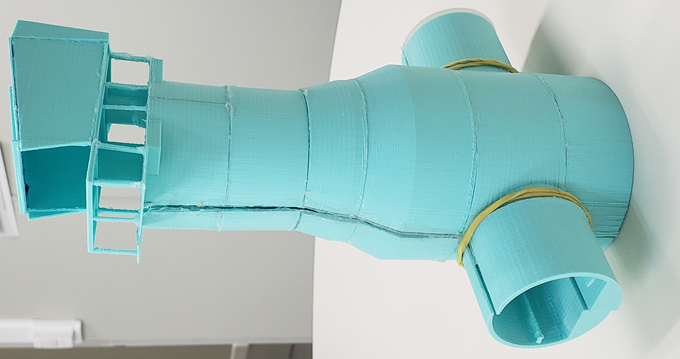 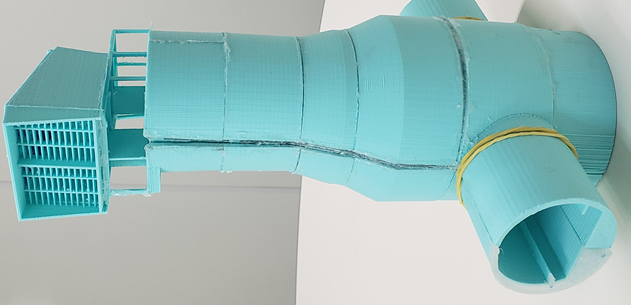 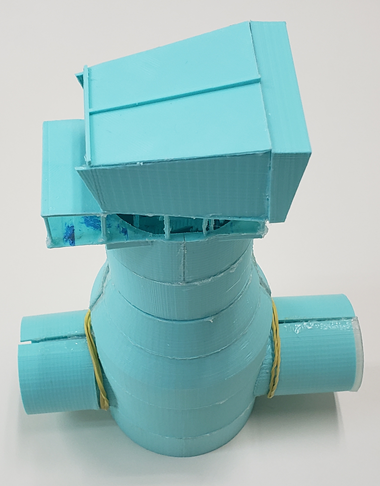 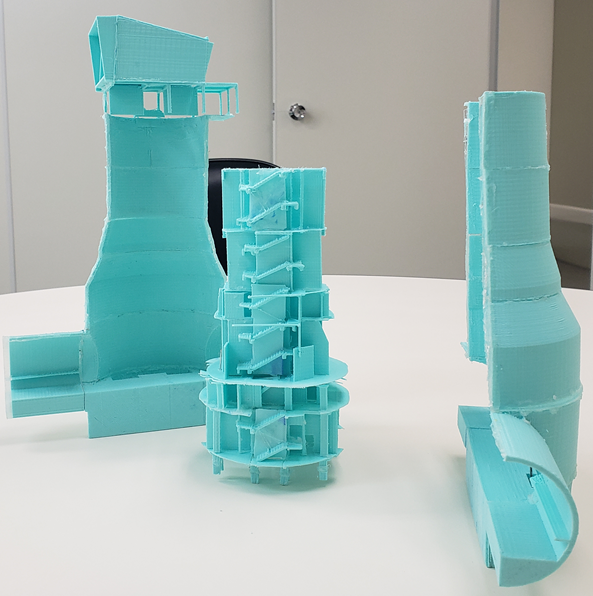 IMPRESSÃO 3D - GARRAFA
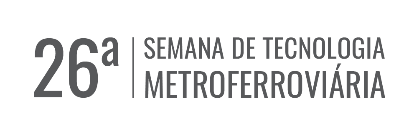 OBRIGADO
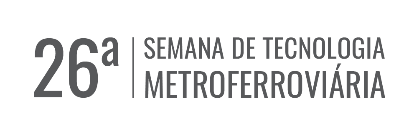